Русский язык
5
класс
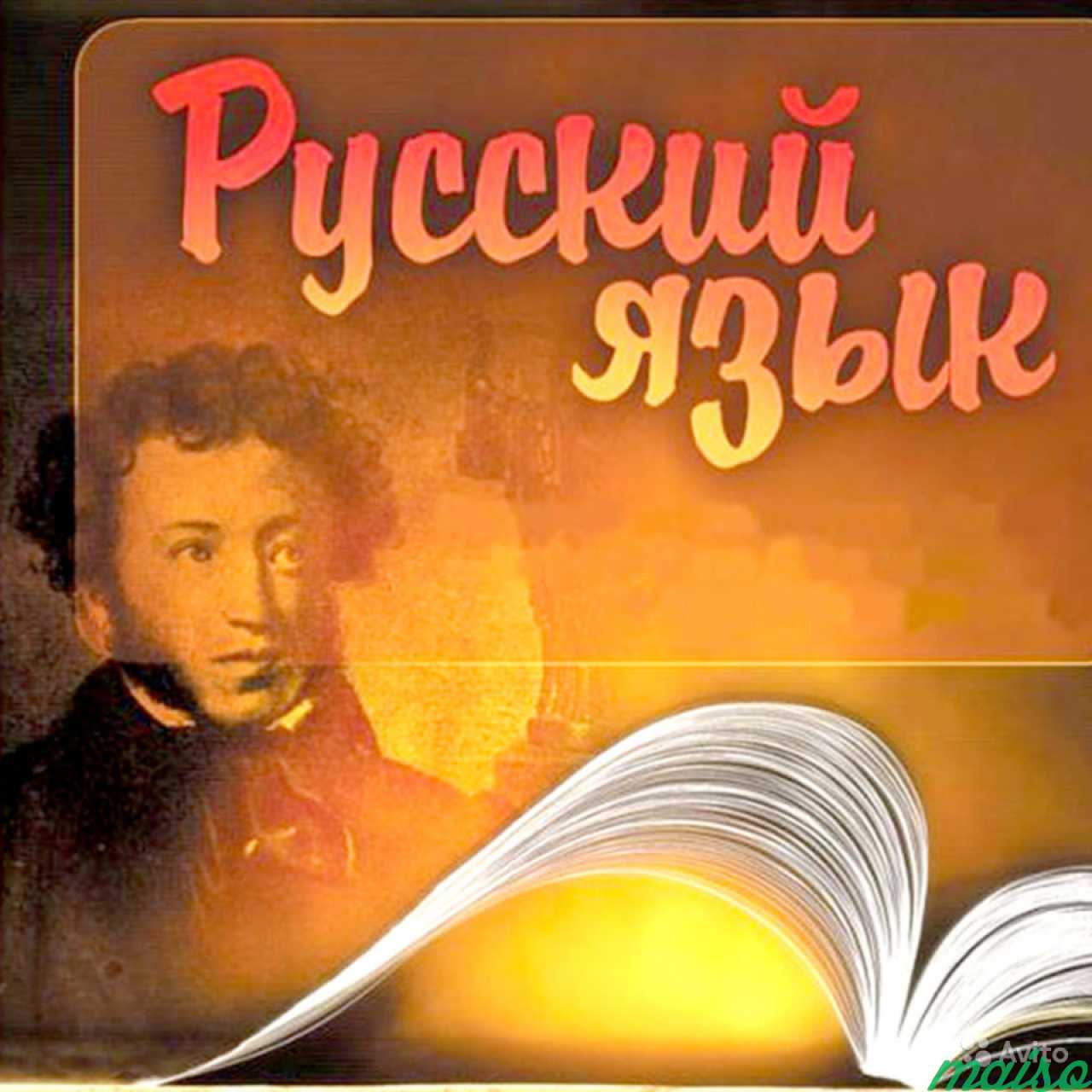 Наречие
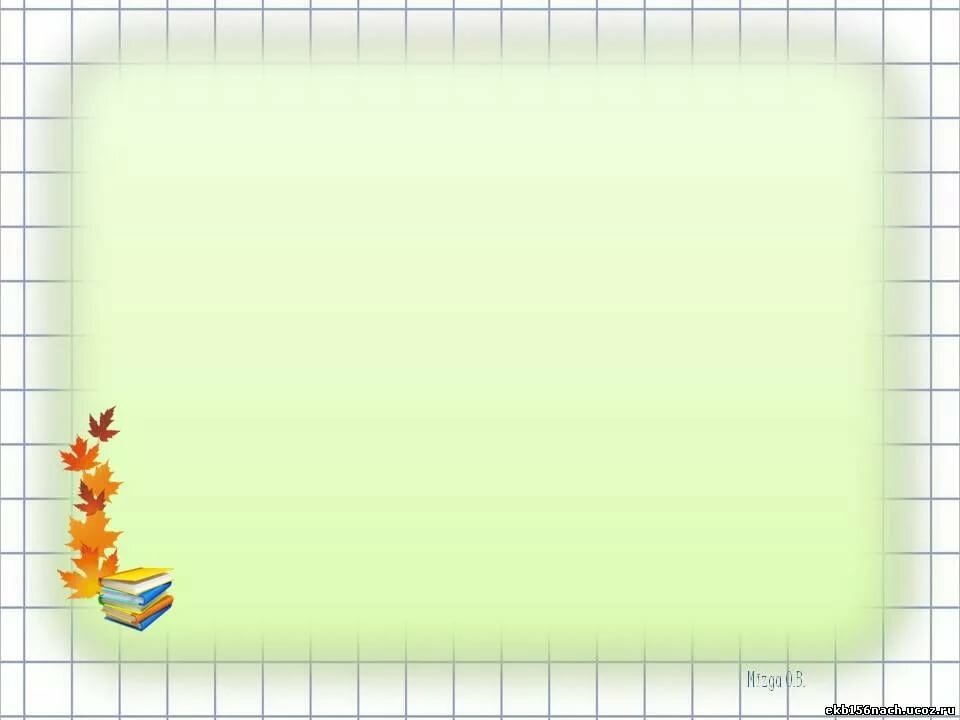 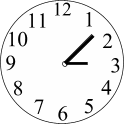 Сегодня на уроке нам предстоит узнать:
чем отличаются наречия от других частей речи;
как они образуются и какие морфологические признаки имеют;
как они связано с другими частями речи.
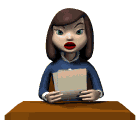 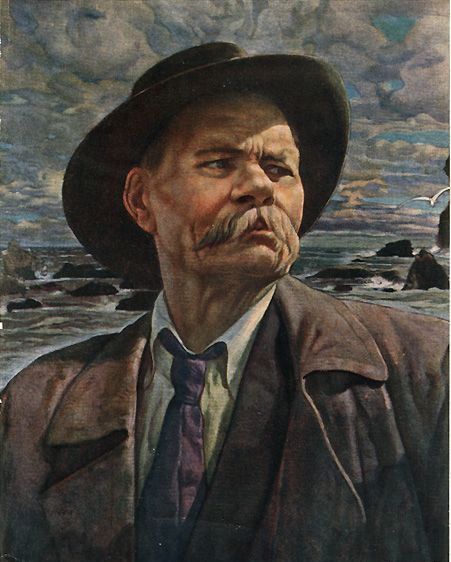 «Русский язык необыкновенно богат наречиями, которые делают нашу речь точной, образной, выразительной».

                         А.М.Горький
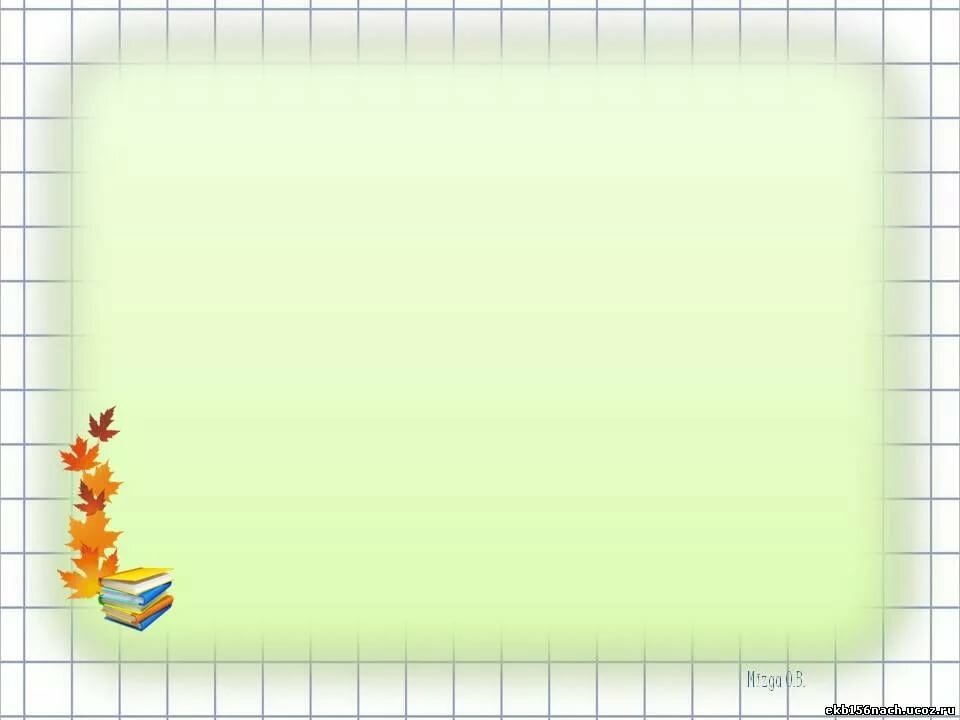 Сравните предложения в парах
Куда?
Мы шли по склону - Мы шли вниз по склону.

                   Почтальон принес почту -

         Сегодня почтальон принес почту.

               Пламя костра разгорелось - 

            Пламя костра ярко разгорелось.
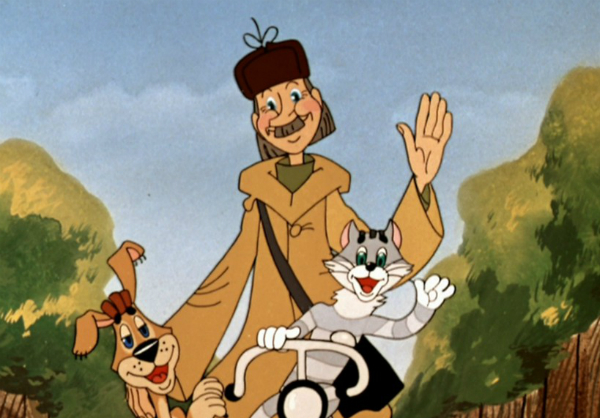 Когда?
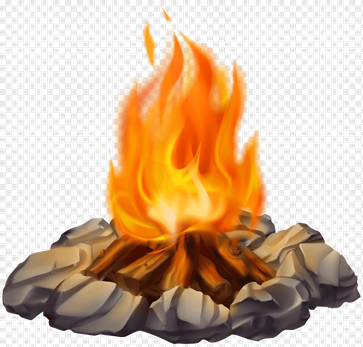 Как?
Вопросы к наречиям задавали от глаголов.
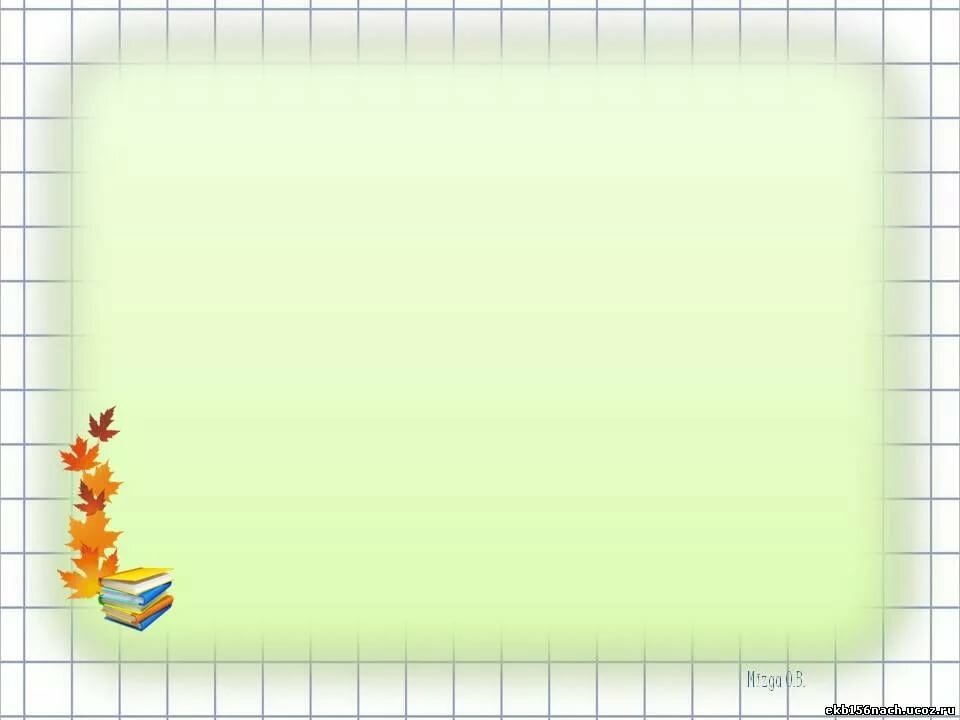 Наречие
Происходит от старославянского слова «речь» - глагол т.е. «приглаголие», стоящий рядом с глаголом
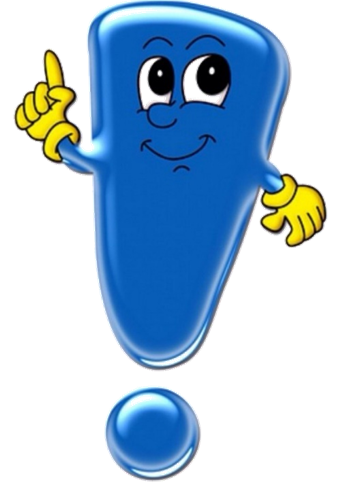 наречие
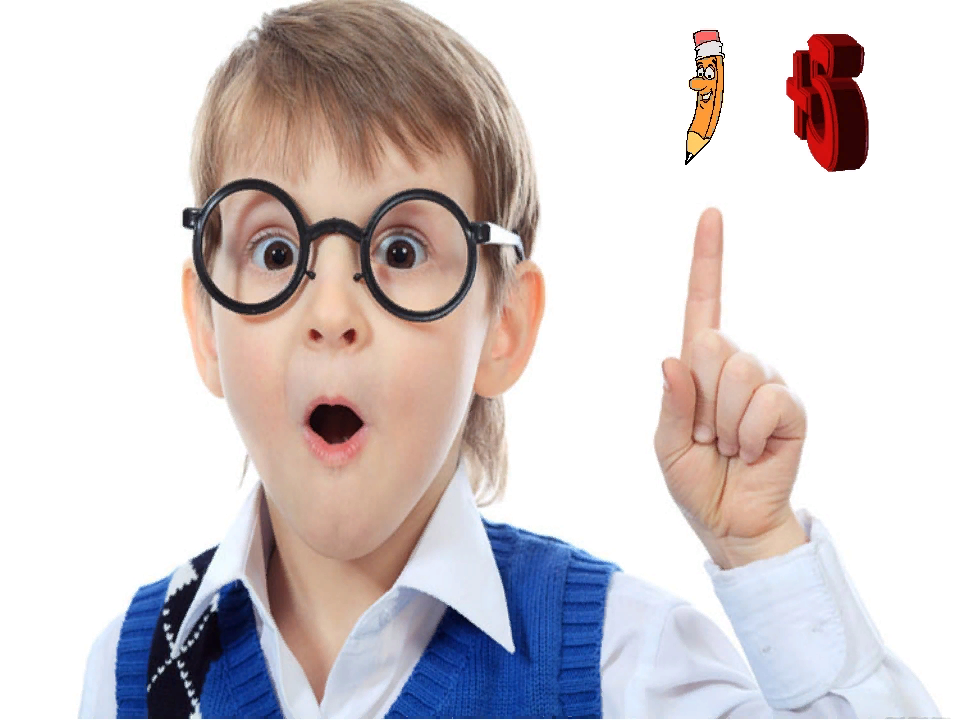 приглаголие
Где? -  вдалеке
Куда? – вперед
Откуда? – сверху
Когда? – вчера, сегодня
Сколько?- много, вдоволь
Почему?- потому, поневоле
Зачем?- нарочно, умышленно
Как? - хорошо, плохо, весело
Наречия- вопросы - «Почемучки»
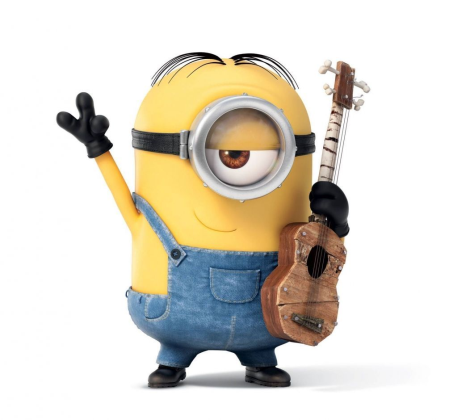 КАК?
ГДЕ?
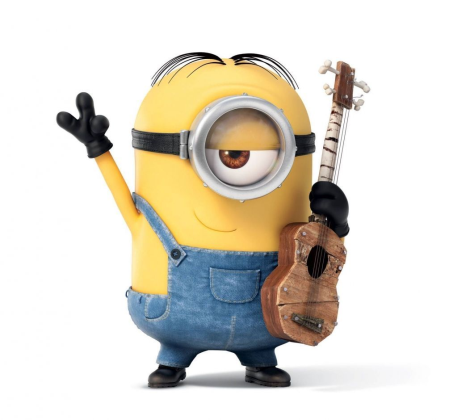 ОТКУДА?
ЗАЧЕМ?
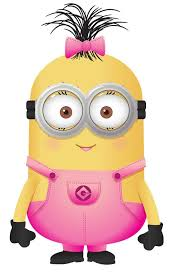 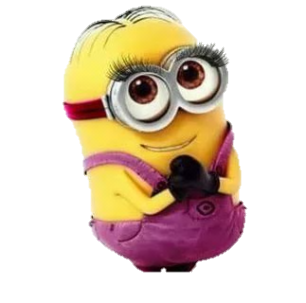 КУДА?
ПОЧЕМУ?
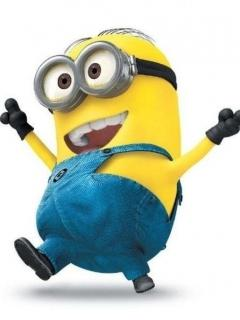 КОГДА?
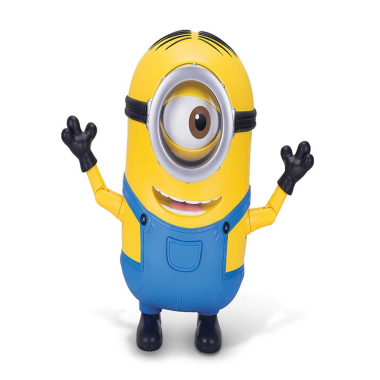 СКОЛЬКО?
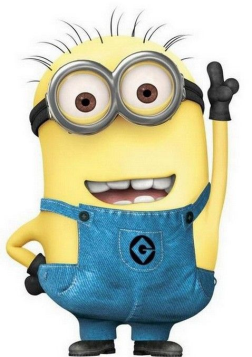 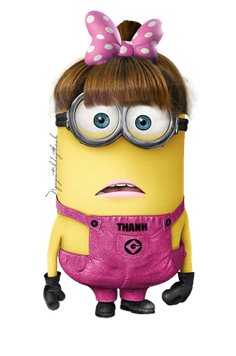 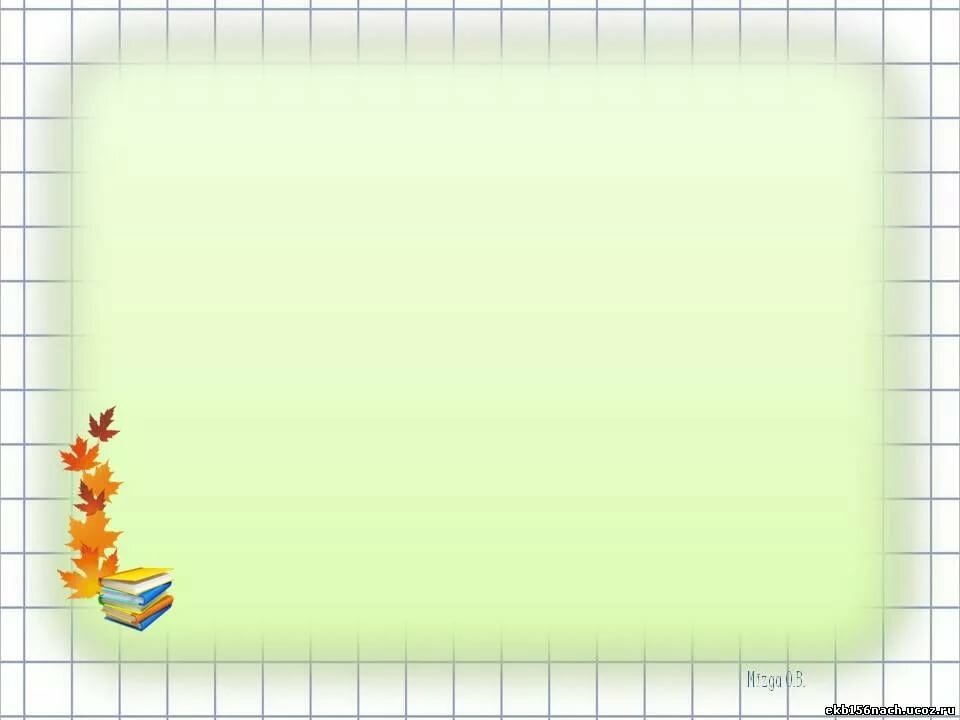 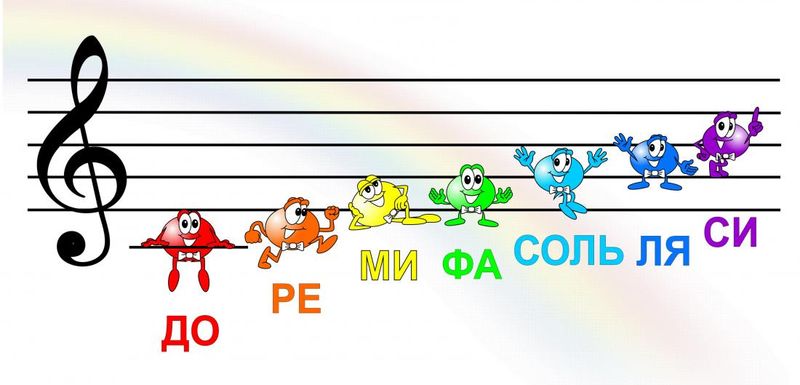 Где? Когда? Куда? Откуда? Почему? Зачем? и Как?
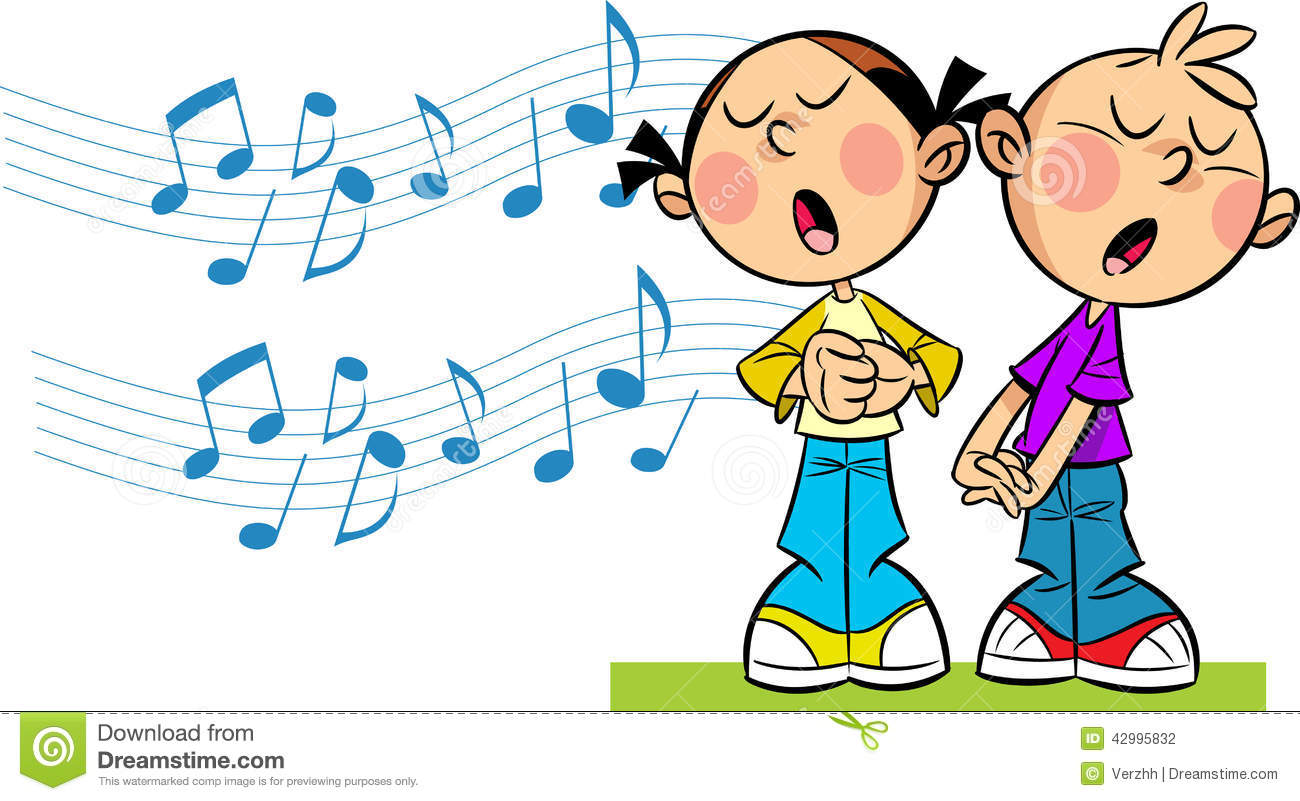 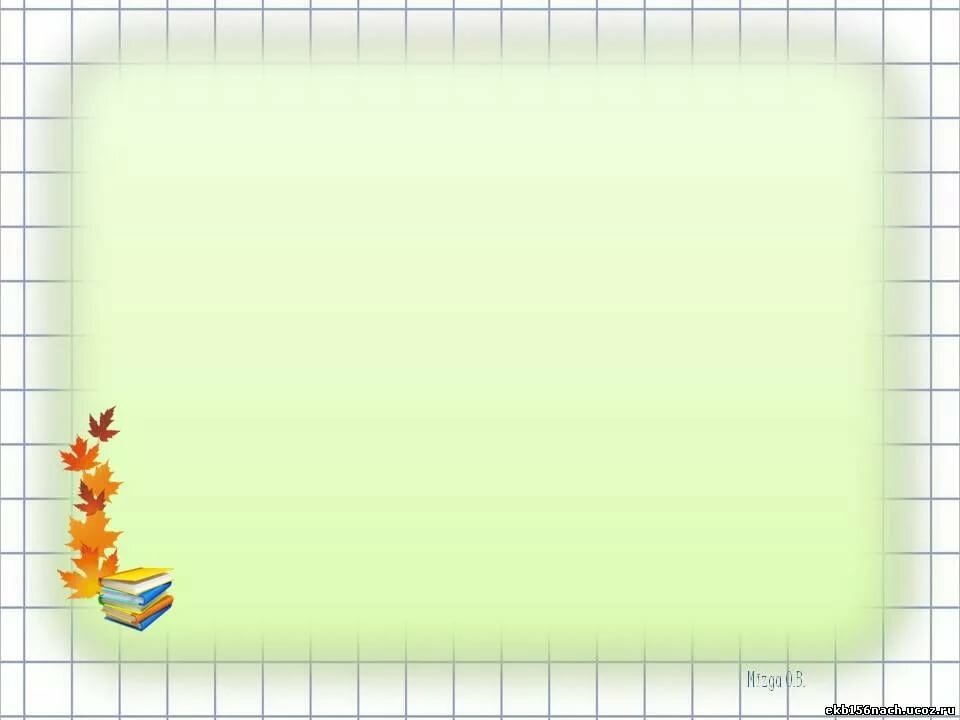 Наречия, связанные с глаголом, обозначают признак действия.
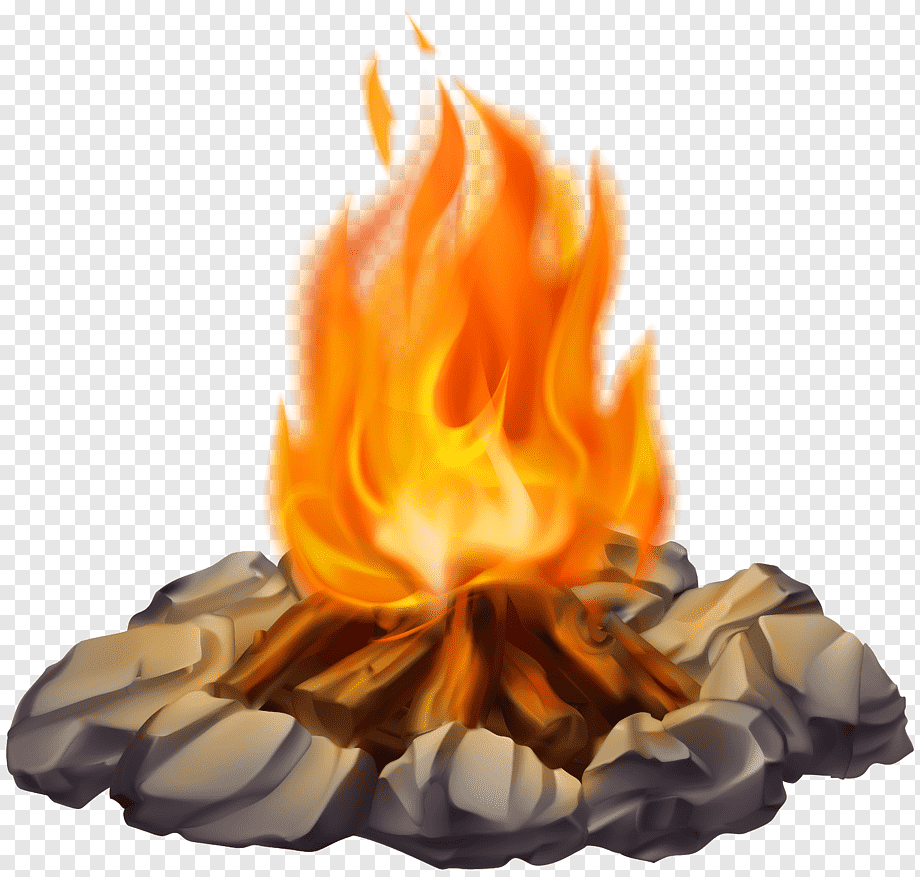 Пламя костра ярко разгорелось
Наречия, связанные с прилагательным, обозначают признак признака.

Девочка была удивительно красива
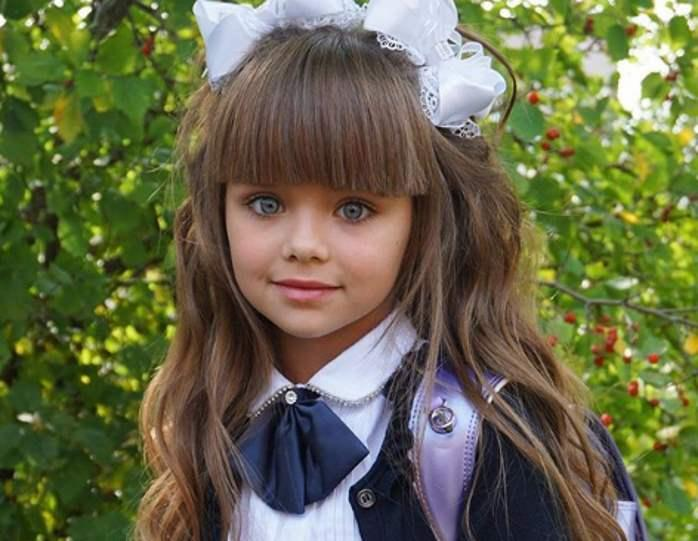 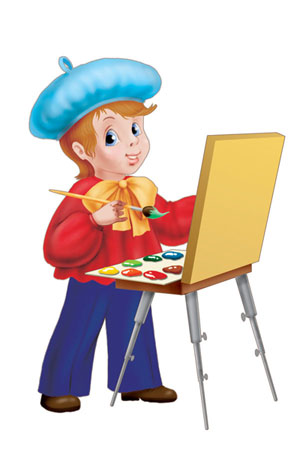 Наречия, связанные с существительным, обозначают признак предмета.

В доме напротив поселился художник
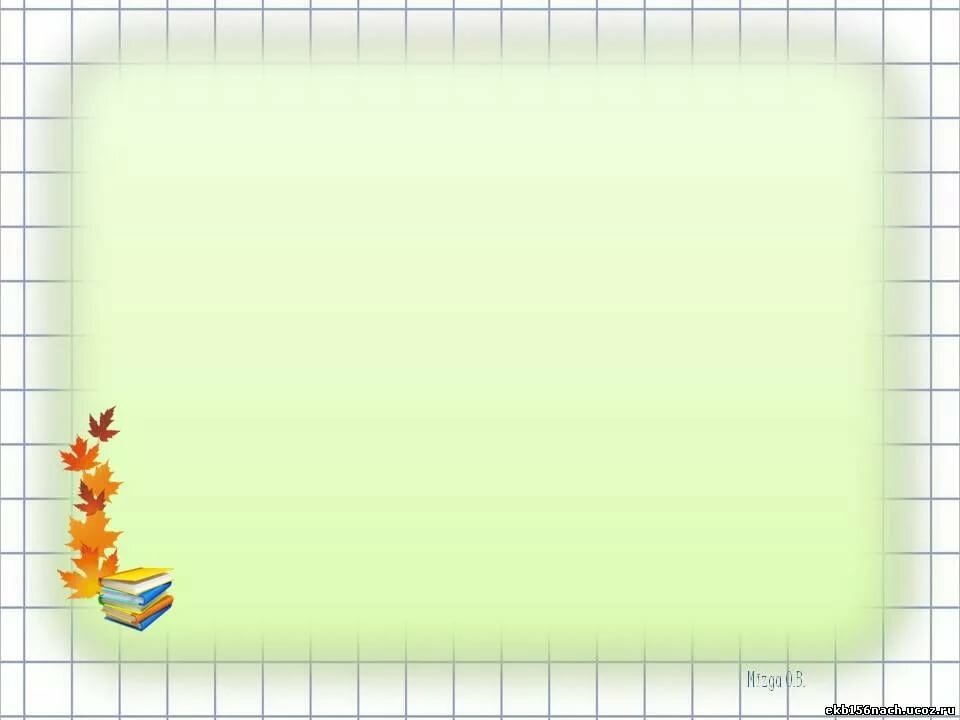 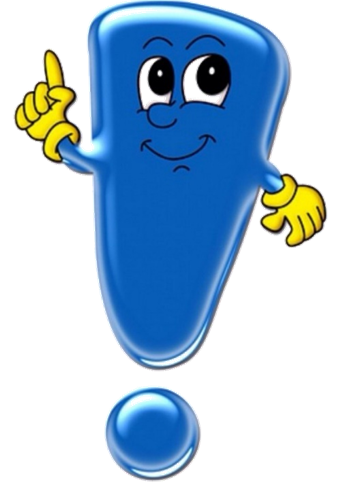 Наречие отличается от других частей речи
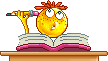 НЕ ИЗМЕНЯЕТСЯ по
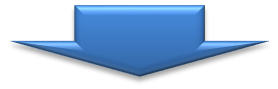 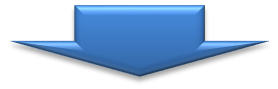 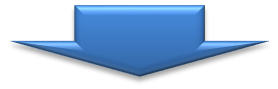 числам        родам      временам
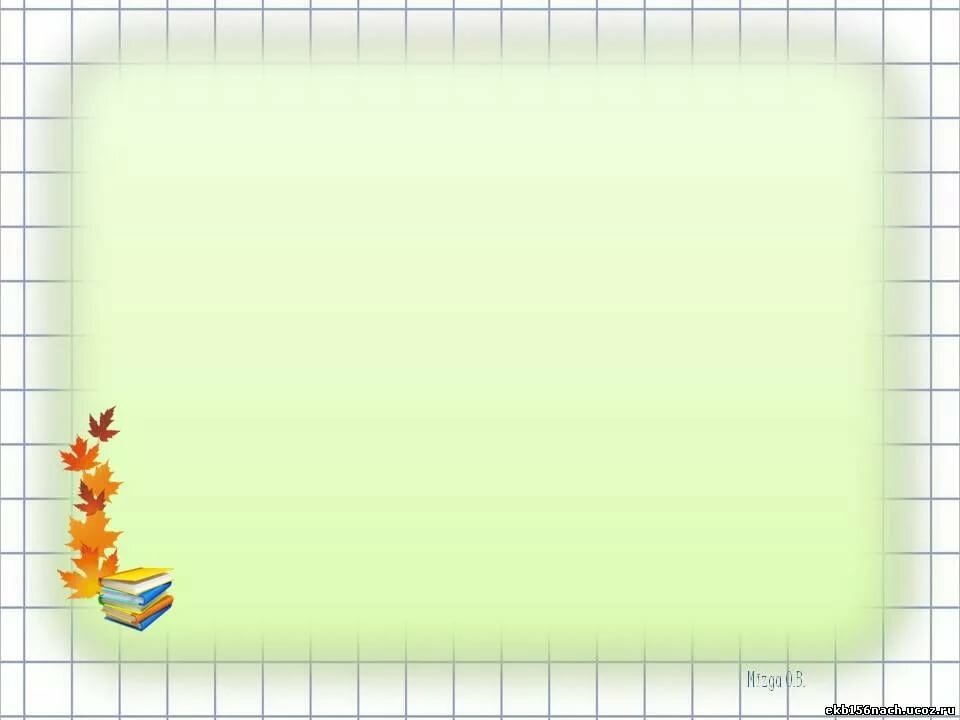 Давайте убедимся в этом
Прилетел (когда?) рано – прилетели (когда?) рано

Прилетел (когда?) вчера – прилетела (когда?) вчера

Появились (откуда?) издалека - появятся (откуда?)          
издалека  
 
      У глагола изменилась форма числа, времени, рода.
                  НАРЕЧИЕ ОСТАЛОСЬ НЕИЗМЕННЫМ
у
Ед.ч.
Мн.ч.
Муж.р.
Жен.р.
Буд.вр.
Прош.вр.
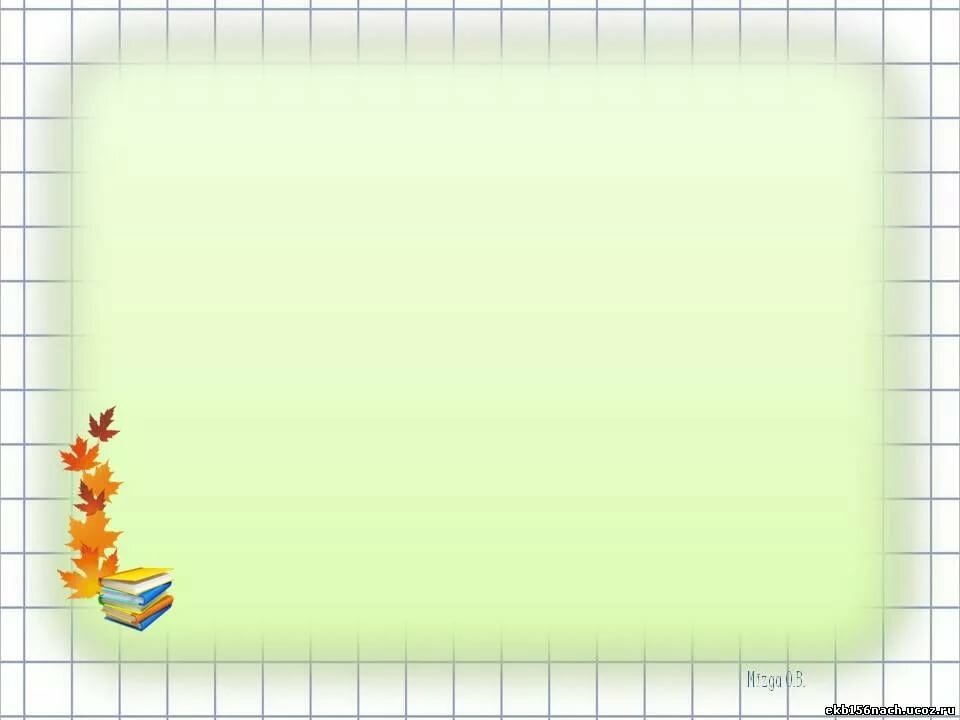 Вывод: наречия не изменяются по родам, числам, падежам            у него нет окончания.

Наречия образуются от других частей речи:
1. От прилагательных: хороший – хорошо , 
                          легкий – легко;
   2. От существительных при помощи     и                         верх – сверху – верхом – наверх ;
        3. От глаголов: догонять – вдогонку, обнимать –     в обнимку;
     4. От числительных: четыре – вчетвером
о
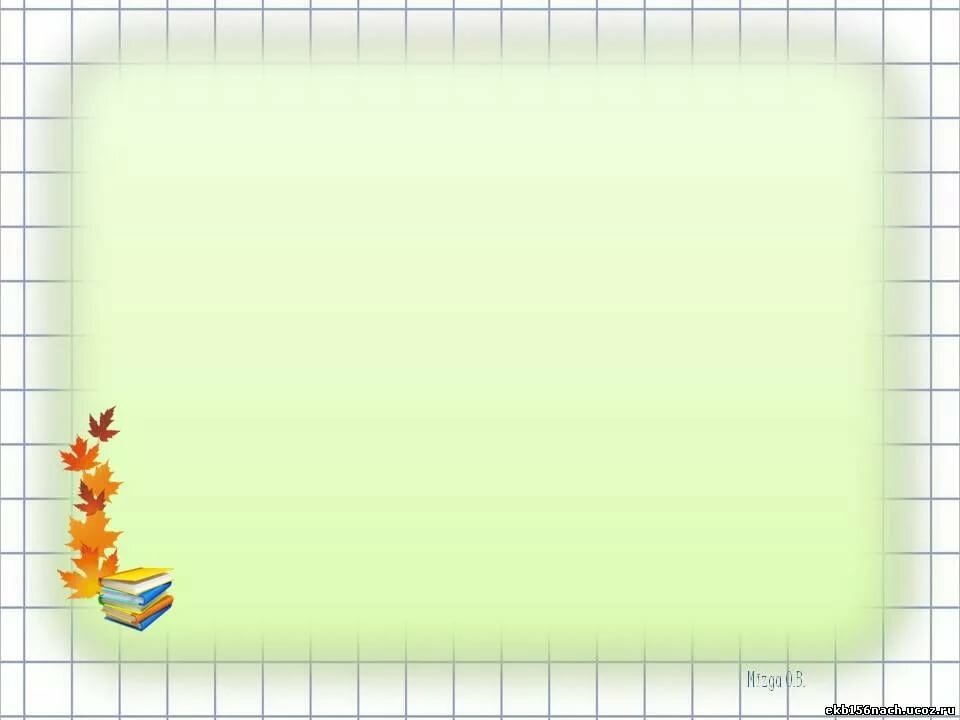 Синтаксическая роль наречия.
 
         Обычно бывают обстоятельством.

Стихотворение надо читать (как?) выразительно, (как?) отчетливо произносить слова. (как?) Горячо и радостно забилось  при встрече сердце. На западе зловеще хмурилась туча.
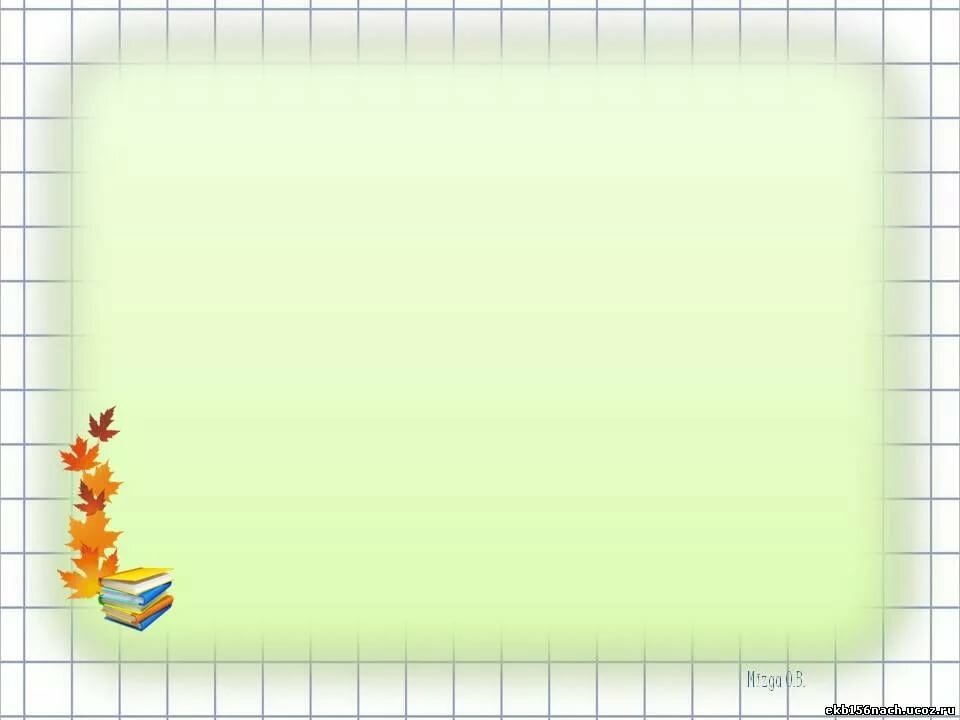 Прийти вовремя
Попасть впросак
Выучить наизусть
Читать вслух
Бежать без оглядки
Говорить без толку
Подойти на цыпочках
Упражнение № 111
    Спишите. Запомните правописание этих наречий.  Составьте с каждым из них словосочетание и запишите.
Вовремя, впросак, наизусть, вслух, без оглядки, без толку,    на цыпочках.
Вместо пропусков вставьте антонимы
быстро
Птица летает………………, а черепаха ползает……………..

Говорить……………, а сделать ………….

………………положишь, ……………   возьмешь

Петь хорошо……………… , а говорить……………

Слова для справок: вместе, порознь, быстро, медленно, 
легко, трудно, подальше, поближе.
медленно
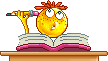 легко
трудно
Подальше
поближе
вместе
порознь
Перепутались значения наречий.
                РАССТАВИМ ВСЕ ПО МЕСТАМ!

Навзничь –  не хватает терпения, нет сил терпеть,
                       ждать.
Наотмашь – опрокинувшись на спину, вверх
                       лицом.
Невтерпеж – распахнув совсем, до конца.

Настежь –     сильно размахнувшись
Опрокинувшись на спину, вверх лицом.
Сильно размахнувшись.

Не хватает терпения, нет сил терпеть, ждать.
Распахнув совсем, до конца.
Как наречия помогли нам  провести гимнастику.
1.Встаньте прямо.
2.Выполняем наклоны головы влево и вправо.
3.Поставим руки на плечи и выполняем круговые движения вперед и назад.
4.Медленно совершаем повороты корпуса влево  и вправо.
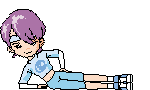 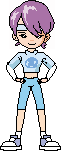 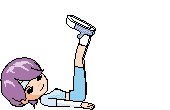 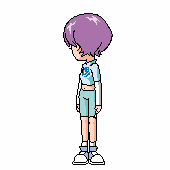 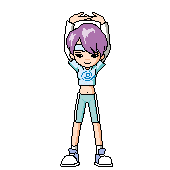 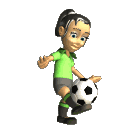 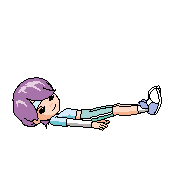 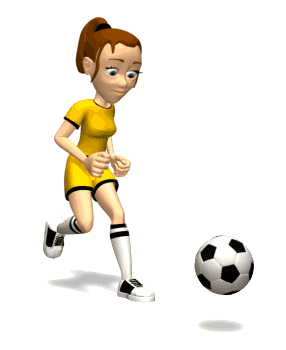 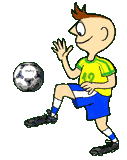 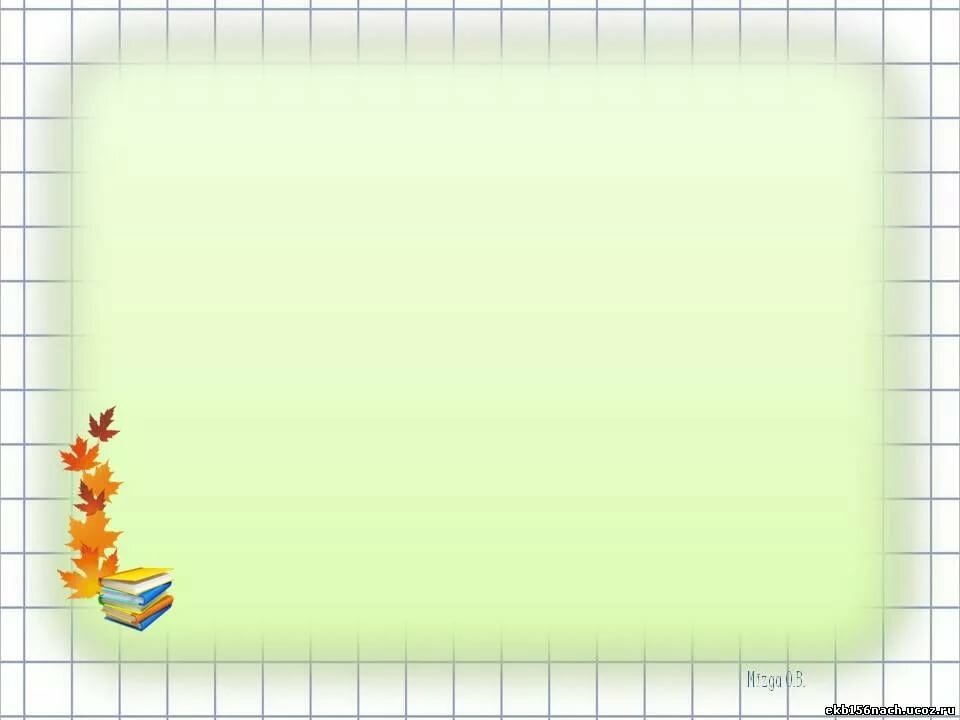 Упражнение №112
     Подберите к глаголам подходящие наречия.
Читать, писать  (как?)              направо, налево
Бежать , идти    (куда?)            вперед, назад
Пойдем              (куда?)            далеко, близко
Увидимся           (когда?)          скоро, завтра
Сделать              (зачем?)          назло, напоказ
                                                      быстро,хорошо
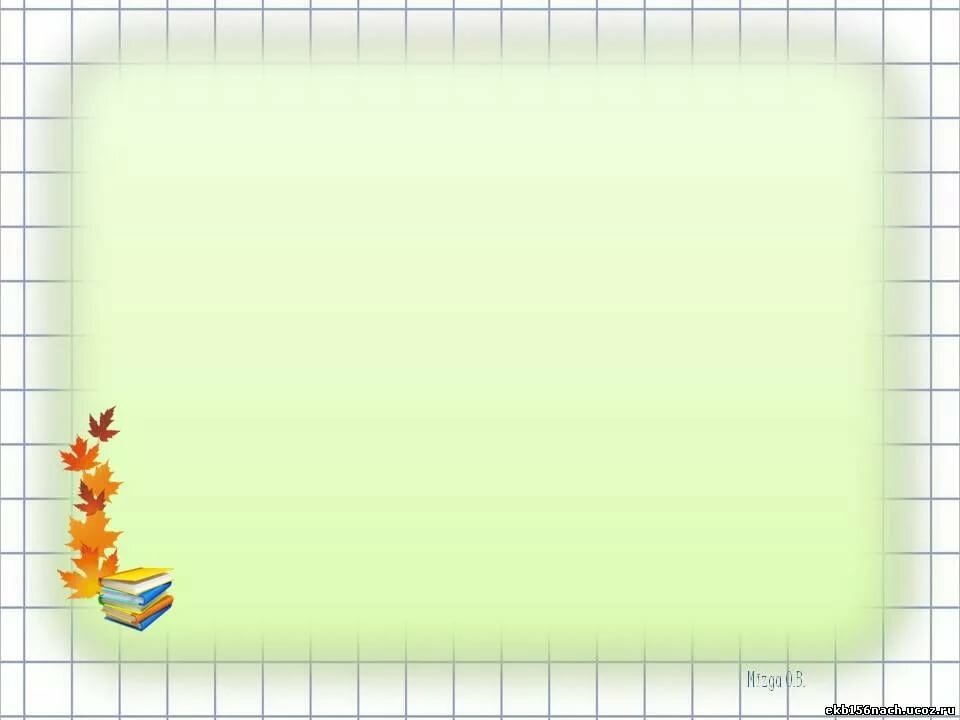 Вопрос на засыпку

      Какой частью речи выражены   обстоятельства?

                В поле виднелся хлопок.

           Вдалеке мы увидели площадь    «Дружбы народов».
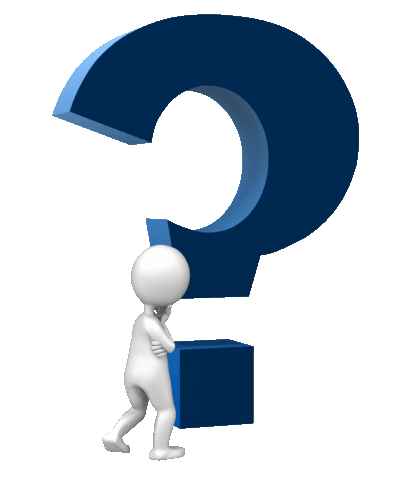 То
Где?
существительное
Где?
наречие
1. Наречие – самостоятельная часть речи, 
которая обозначает признак действия, 
признак предмета или признак другого признака.
    2. Наречие отвечает на вопрос КАК? КОГДА? ГДЕ? КУДА? ОТКУДА ЗАЧЕМ? ПОЧЕМУ?
3. Это неизменяемая часть речи. У нее нет окончаний.
               
               СИНТАКСИЧЕСКАЯ ФУНКЦИЯ -  
        ОБСТОЯТЕЛЬСТВО
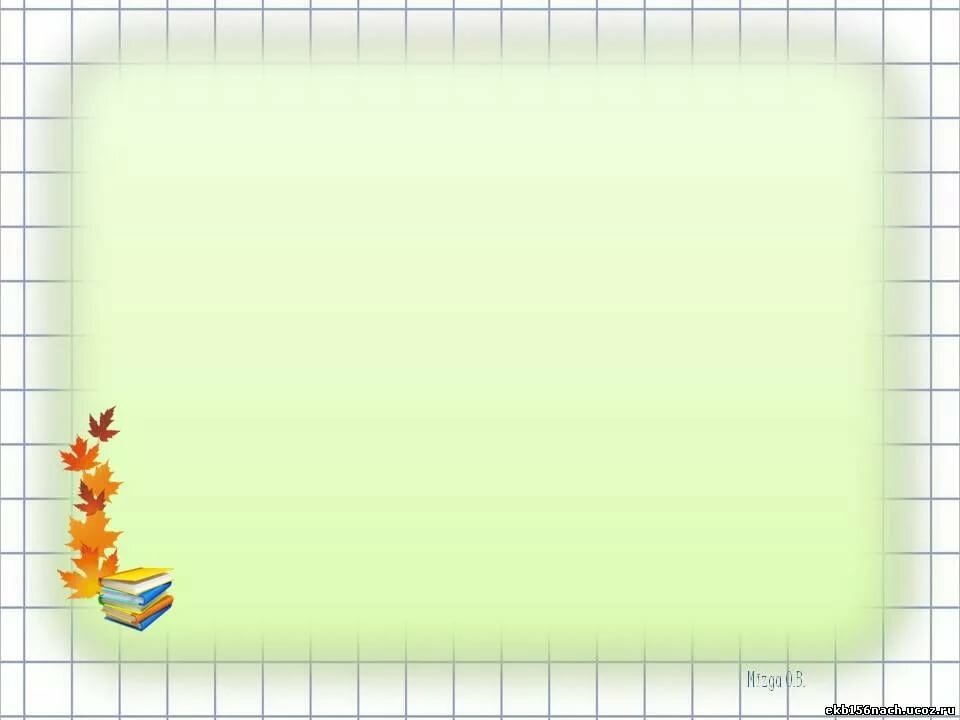 «Жемчуг»  нашей речи

Вчера не догонишь, а завтра не уйдешь.
Пуганый зверь далеко бежит. Кто вчера солгал, тому и завтра не поверят.
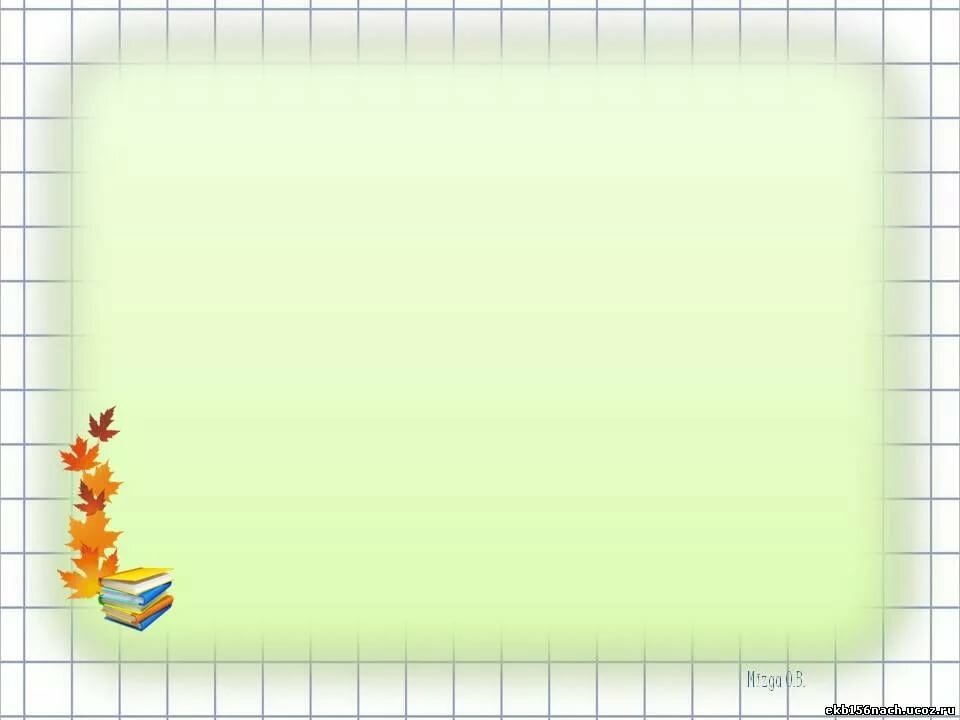 Сегодня на уроке мы узнали:
чем отличаются наречия от других частей речи;
как они образуются и какие морфологические признаки имеют;
как они связаны с другими частями речи.
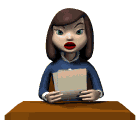 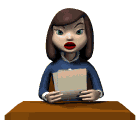 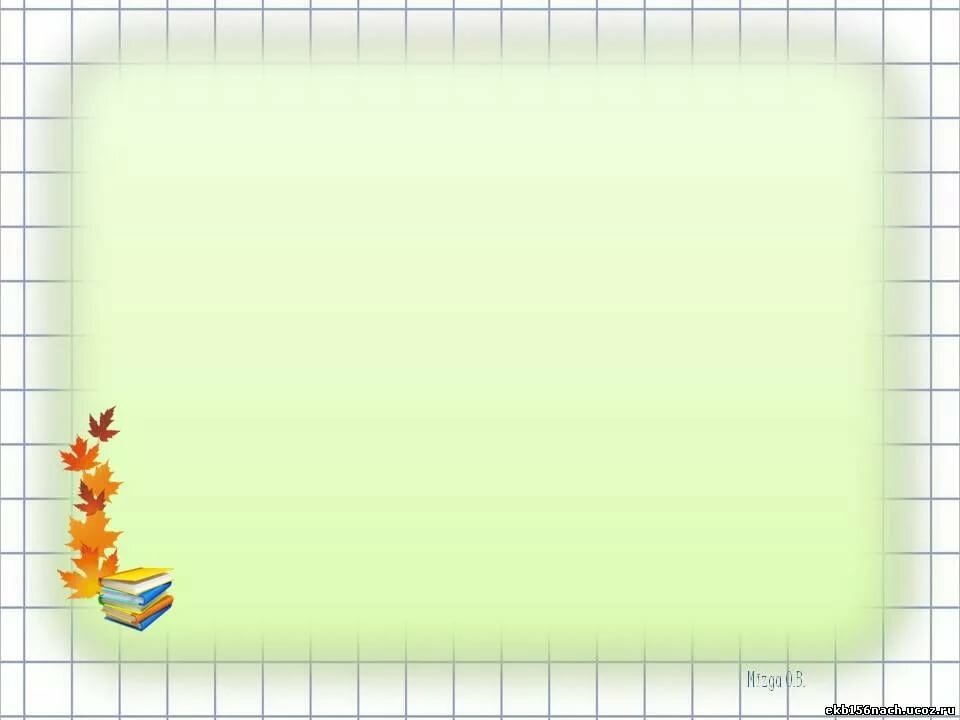 Задание на дом

Упражнение № 113
 Поставьте нужные наречия. 
Объясните смысл  пословиц.
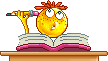 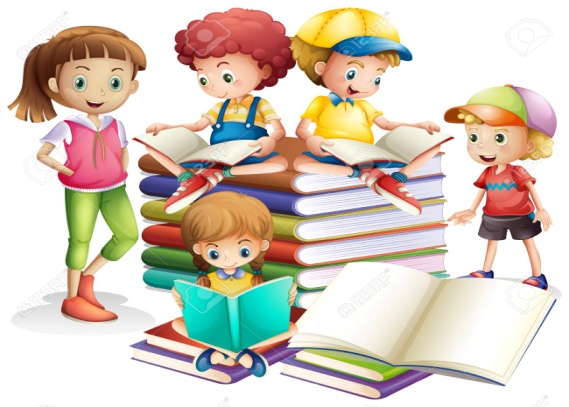